The Importance of Palestine in Islam
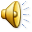 Based on a lecture by Dr. Ali al Tamimi
[Speaker Notes: SHOW REAL PLAYER VIDEO- AL AQSA CONSPIRACY]
Table of Contents
The Context
The Importance
The Evidences
The History of Bayt ul Maqdis
Ibrahim (AS)
Ya’qoub (AS)
Yusuf (AS)
Musa (AS)
Yasu’ah (AS)
Dawud (AS)
Sulayman (AS)
The other prophets (AS)
Yahya and ‘Eesa (AS)
Muhammad (SAWS)
Abu Bakr (RA)
‘Umar (RA)
Banu ‘ummayah
Abd al Malik ibn Marwan
‘Umar ibn ‘abd al ‘Aziz
Nur ad din az Zengi
Salah ud Din al Ayyubi
After Salah ud Din
The Qualities of the Jews
Masjid ul Aqsa
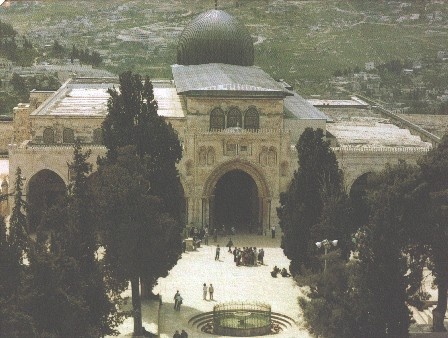 Dome of the Rock (Qubbat as Sukhra)
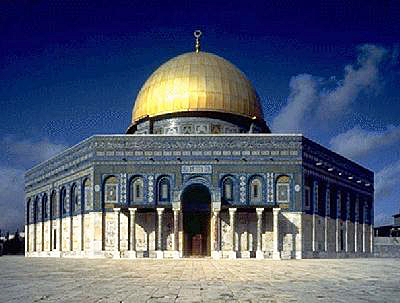 The Context
It is an issue of Tawhid.  It is an issue of Truth and Falsehood.
51: 56. I have only created Jinns and men, that They may serve Me.

16:36. And Verily, we have sent among Every Ummah (community, nation) a Messenger (proclaiming): "Worship Allâh (Alone), and avoid (or keep away from) Tâghût (all false deities, etc. i.e. do not Worship Tâghût besides Allâh)."
The Context
BEGINS with Ibrahim 'alayhi salaam 
CONTINUING with Muhammad Sal Allahu 'alayhi wa sallam and 
CONCLUDING with ‘Eesa 'alayhi salaam.
As Allah is our Creator, He is also the One who Chooses 
28:68. Thy Lord does create and choose As He pleases: no choice have They (in the matter): glory to Allah. and far is He above the partners They ascribe (to Him)!
The Context
What does Allah choose? Angels, Humans, Prophets, Messengers, the Five Messengers of resolute determination, the two Khaleels of Allah, Times, Places
Importance to Palestine Issue: Among the lands, Allah chose Makka (spec. Al-Ka’ba), Medina (and in Medina specifically: between the two valleys in which the Prophet’s Masjid was erected), Ash Sham (Specifically Syria, and from Syria He chose Bayt ul Maqdis, and from there another hill and where He decreed that Masjid al Aqsa be built).
The Importance
To separate Masjid ul Aqsa from Mecca and Medina is as if to separate one part of Islam from another.  
We are believers in ALL the revelations of Allah and in all the prophets of Allah subhanahu wa ta’aala.
Likewise, we cannot separate parts of the places which Allah has honored for some of His prophets.  If we do this it is as if we were to believe in some of the message and disbelieve in the rest of His message. 
 Bayt ul Maqdis is connected with the Makkah and Medina.
The Evidences
1) 17:1. Glory to ((Allah)) who did take His servant for a journey by night from the sacred Mosque (Al-Masjid-al-Harâm (at Makkah)) to the farthest Mosque (Masjid ul Aqsa), whose precincts we did bless…
The Evidences
2) The prophet Sal Allahu 'alayhi wa sallam said (reported from Maymuna) - She said oh Messenger of Allah, give us a fatwa regarding Bayt ul Maqdis.  The prophet Sal Allahu 'alayhi wa sallam said, it is the land where the people will be gathered (mahshar) and the land of the Resurrection (Manshar).  Come to it, and pray there, for a prayer there is like a 1000 prayers anywhere else (outside Masjid al Haram and Masjid un Nabawi).  Maymuna said, what should I do if I cannot reach Masjid ul Aqsa? He said offer some oil by which you might light the masjid.  (they would burn torches in order to light the masjid).  The prophet Sal Allahu 'alayhi wa sallam said, whoever does such it is like the person has gone there and prayed.
The Evidences
3) The prophet Sal Allahu 'alayhi wa sallam was asked by Abu Dharr, what was the first masjid to be built?  The prophet replied, Masjid al Haram.  Then which masjid?  Masjid Al aqsa and there were 40 years between the two.
The Evidences
4) The prophet Sal Allahu 'alayhi wa sallam said: The Buraq (the beast) was brought to me and I rode it to Bayt ul maqdis.  
	He tied the Buraq to a ring which the prophets would tie their animals to.  He entered the masjid and prayed two raka’aat and then was raised to the heavens.  He was leading all the prophets.
The evidences
5) A companion (Dhul Asaabi’a) asked: What should we do if we are to live after you? (They knew that living after the prophet was a disaster). The prophet Sal Allahu 'alayhi wa sallam said, it is upon you to go to Masjid ul Aqsa for perhaps you might have children who will then go there morning and evening worshipping Allah there.
The Evidences
6) The prophet Sal Allahu 'alayhi wa sallam asked Abu Dharr:  What should you do if you are forced to leave Medina?  Abu Dharr said, I will go to Makkah and I will be like the pigeons there (I will always stick around Masjid Al Haram).  The prophet Sal Allahu 'alayhi wa sallam asked him what will you do if you are forced to leave Masjid Al Haram?  He said, I will go to Ash Sham and to Bayt ul Maqdis.  The prophet Sal Allahu 'alayhi wa sallam then asked, what will you do if you are forced to leave it?  He said I will raise my sword on my shoulder (I will go and wage jihad wherever it takes me).
The Evidences
7) The prophet Sal Allahu 'alayhi wa sallam said, there will be a hijrah following hijrah.  This Ummah will continue to make hijrah until they leave the Non Muslim lands. There will be hijrah until the people finally make hijrah to the place where Ibrahim 'alayhi salaam made hijrah to i.e. Jerusalem.
The Evidences
8) The prophet Sal Allahu 'alayhi wa sallam said, oh son of Hawala, if you see the khilafa set up in Jerusalem, then know the days of earthquakes and tribulations and great matters have come.  The hour will be closer to you that day than my hand is to your head.
The Evidences
9) The prophet, while in Makkah would face Bayt ul maqdis in prayer.  For 16 months after he made hijrah to Medina, he would face Bayt ul Maqdis until he would be commanded to pray towards Makkah.  

The position of Palestine and these lands in the Qur’an and Sunnah cannot be denied.  The matter is not like other Zionists perceive- you Muslims have Makkah, why not give Jerusalem to the Christians.  It is like saying, we believe in Muhammad Sal Allahu 'alayhi wa sallam only and not ‘Eesa 'alayhi salaam and Musa 'alayhi salaam!
The History of Bayt ul Maqdis
Starts with our Father, Ibrahim 'alayhi salaam.  
 Born in Iraq on the Euphrates River. He called the people to Tawhid and he broke the idols there. 
 He was commanded by Allah to migrate from those lands to Ash Sham.  
From there he made another journey i.e. to Egypt.  
Because of the oppressiveness of Pharaoh he went back to Jerusalem.  
Finally he went to Hijaz where he rebuilt the ka’bah with his son Isma’eel.  
He also had another son, Ishaaq.  He worshipped Allah in Masjid ul Aqsa in Jerusalem with his son, Yaqoub.  This was the other house of worship that Ibrahim 'alayhi salaam built.
Yusuf ‘alayhi salaam
He had 12 sons, one of which is Yusuf ‘alayhi salaam
Yusuf goes through many years of hardship, remains steadfast, eventually becomes the governor of Egypt
He calls his brothers and father to Egypt. 
 The children of Israel (of Ya’qoub) remain there for a period of time until their fortunes reverse due to their leaving the revelation of Allah 
They end up in bondage to the Egyptians.  Then Allah subhanau wa ta'ala sent Musa 'alayhi salaam to them.
Musa ‘alayhi salaam
After Musa 'alayhi salaam and the children of Israel leave Egypt, Musa tells his people: "O My people! enter the Holy land (Palestine) which Allâh has assigned to you, and turn not back (in flight) for Then You will be returned as losers.” (5:21)
They tell Musa, we will not enter into that land, “so Go You and Your Lord and fight You two, we are sitting Right here.” (5:24)
These people were not purified from their sins. 
 Ibn al Qayyim (rah) says: they crossed the sea, their feet had not yet dried and they began to worship the calf.  They were still affected by the land of Egypt, the environment of paganism.
Musa ‘alayhi salaam
Allah subhanau wa ta'ala punished them by forbidding unto them Bayt ul Maqdis for 40 years
They were forced to wander upon the earth.  The wisdom behind this: Allah subhanahu wa ta'ala wanted that generation which was raised in bondage to pass away.  
So that generation passed away after 40 years.  
Another generation arose and with the prophet yashu’ah (Joshua) 'alayhi salaam they entered Jerusalem.
Side note on Musa ‘alayhi salaam
The prophet Musa’s heart 'alayhi salaam was clinging to Jerusalem (just like it was for Makkah).  
Before he died the angel of death came to him.  He did not want to die.  So he plucked the eye of the angel. 
 The angel went back to its lord.  Allah subhanau wa ta'ala said, death is written for everyone.  You must die. 
 …But since you do not want to die, put your hand upon this oxen and as many hairs as you pull out then you will live that many years extra.  Musa asked, and then what will happen?  Then death will come.  Musa 'alayhi salaam says, then at least let me come a stone’s throw away from the Holy Land.  (It was forbidden for them to enter it).  He wanted to die close to the holy land.
Yashu’ah ‘alayhi salaam
After the 40 years, and after Musa dies and is buried, Allah subhanau wa ta'ala sends Yushu’ah 'alayhi salaam the Children of Israel.
He is commanded to enter into Jerusalem and take it before the day is over.
  Because of the sins of the Children of Israel, they are not able to defeat the Philistines in that day.
  The sun was about to set. He looks at the sun and says, ‘you are commanded by Allah and I am commanded by Allah’.  So, Allah commanded the sun not to set until they were able to take Jerusalem.
Yashu’ah ‘alayhi salaam
However, the Jews were commanded when they were to enter into Jerusalem to say, “HiTTa”, so Allah would forgive them their sins
The disobeyed and instead said “HinTa” which just means wheat or barley; mocking Allah’s words
In the end, Allah subhanahu wa ta’aala entered the Children of Israel into Jerusalem.
The Children of Israel were always led by a prophet in worshipping Allah.
Dawuud ‘alayhi salaam
And has the news of the litigants reached you? When they climbed over the wall into (his) Mihrab (a praying place or a private room). When they entered in upon David, he was terrified of them, they said: Fear not! (We are) two litigants, one of whom has wronged the other; therefore judge between us with truth, and treat us not with injustice, and guide us to the Right Way.“

"Verily, this is my brother (in religion) has ninety nine ewes, while I have only one ewe, and he says: 'Hand it over to me,' and he overpowered me in speech.“

David said immediately without listening to the opponent: "He has wronged you in demanding your ewe in addition to his ewes. And, verily, many partners oppress one another, except those who believe and do righteous good deeds, and they are few.“
Dawuud ‘alayhi salaam
And David guessed that We have tried him and he sought Forgiveness of his Lord, and he fell down prostrate and turned to Allah in repentance. So We forgave him that, and verily, for him is a near access to Us, and as good place of final return Paradise.

O David! Verily! We have placed you as a successor on earth, so judge you between men in truth and justice. And follow not your desire for it will mislead you from the Path of Allah. Verily! Those who wander astray from the Path (38: 21-26)
Sulayman ‘alayhi salaam
He finally completed the re-building of Masjid ul Aqsa
He then asked Allah for three things (reported by Abdullah ibn Amr ibn al Aas).
1) A judgment that is in agreement with what Allah wants.  Allah gave him this.  
2) A kingdom that no one would have after him (His du’a: Oh Allah forgive my sins and give me a kingdom which will not be given to anyone after me.  You are the one who grants and bestows all things).  Sulayman’s kingdom and power was such that even the jinns were under his command.  He used to spend the morning in Jerusalem.  When it would become hot, he would spend the afternoon in Kabul, Afghanistan.  This is because the winds were under his command.
Sulayman ‘alayhi salaam
3) That any man come forth from their house only wanting to pray in this house (Masjid ul Aqsa) and that he comes forth from his sins like the day his mother gave birth to them.

The prophet Sal Allahu 'alayhi wa sallam said, we ask Allah subhanau wa ta'ala to give this to us (since he has not given it to Sulayman).
* Example of Abdullah ibn ‘Umar.
After Sulayman ‘alayhi salaam
The children of Israel fall into great sin and go into idol worship.  
Allah subhanau wa ta'ala punishes them with the Babylonian king Nebuchadnezzar  who comes and destroys Masjid ul Aqsa (What the Jews and Christians call the Jewish Temple) in 587 BCE.  
He takes the Children of Israel into captivity.  
Allah subhanau wa ta'ala sends them many prophets among them Daniaal 'alayhi salaam (Daniel).
The Other Prophets
Allah subhanahu wa ta’ala has mercy on the Children of Israel.  He allows them to return to Bayt ul Maqdis and sends them many prophets which Muhammad sal Allahu ‘alayhi wa sallam tells us about.
The Other Prophets
In the Qur’an, Allah subhanau wa ta'ala tells us in the story of Maryam 'alayhi salaam’s mother who says when she is pregnant:  I have given you,  oh Allah (‘azza wa jall) as a vow what is in my belly. This means, what I am going to give birth to will just be in Masjid al Aqsa worshipping Allah subhanau wa ta'ala.  She gave birth to Maryam bint ‘Imran.

Every time Zakariya 'alayhi salaam would enter into masjid ul Aqsa he would find Maryam 'alayha salaam worshipping Allah subhanau wa ta'ala there.
Yahya and Eesa ‘alayhuma salaam
Allah commanded Yahya with five commands.  
He was to act upon them and to command the children of Israel with them.  
Yayha bin zakaria was slow to command the children of Israel to act upon it.  
Allah subhanau wa ta'ala commanded ‘Eesa 'alayhi salaam to tell Yahya (‘Eesa’s cousin), ‘either you (Yahya) command the children of Israel with it or I will command them with it’.
Yahya and Eesa ‘alayhuma salaam
Yahya said, ‘I am afraid  if you are to tell the Children of Israel before me then Allah ‘azza wa jall will either cause the earth to swallow me or will punish me.  
So, Yahya gathers the people in Bayt ul Maqdis.  He tells them about the commands- fasting, charity, tawheed, prayer, dhikr.  The prophet sal Allahu ‘alayhi wa sallam added, listening and obeying and jihad and hijrah to these five commands.
Muhammad Sal Allahu ‘alayhi wa sallam
There are many verses connecting the prophet sal Allahu ‘alayhi wa sallam to the other prophets.

Since Tawhid has to be completed and because this message confirms the previous revelations, the prophet SAWS prepared the Muslims to take Bayt ul Maqdis
8AH- Battle of Mu’tah
9AH- Battle of Tabuk
Army of Osama bin Zayd (and the death of the Prophet)
Abu Bakr radiyallahu ‘anhu
The army of Osama radiyallahu ‘anhu was ready to be sent.
The prophet sal Allahu ‘alayhi wa sallam dies.
Then Abu Bakr radi Allahu 'anhu becomes khalifa.   A new issue occurs:
  The Arabs apostate.  So, there’s two issues: 1) The prophet had commanded the army of Osama to go forth but 2) the Arabs are apostatizing.  The Sahaba told Abu Bakr radi Allahu 'anhu we need every single man to fight the apostates, and then we’ll deal with Ash sham.
Abu Bakr radiyallah ‘anhu
Abu Bakr says, by Allah I will not send back an army which the prophet Sal Allahu 'alayhi wa sallam has tied its banner to go forth.  Even if the dogs of Medina were to enter into medina and bite upon the legs of the mothers of the believers (including his daughter Aa’isha radi Allahu 'anha), I will not send this army back.  So they go forth. Abu Bakr said, it is more beloved to me that I take over a small village in Ash Sham than a big city in Iraq because it is the blessed land.
‘Umar radiyallahu ‘anhu
The conquest of Ash Sham continues under ‘Umar
The armies are sent forth led by the Amin (trustworthy) of this ummah, Abu ‘Ubayda amr bin al Jarrah.  
There were three other armies as well led by Amr b. al Aas, yazid b. abi sufyan, and Shrahbeel b. Hasanah respectively.  They conquer various places in Ash Sham.  
 13 AH- Battle of Ajnadeen (take over of Palestine)
15 AH- Battle of Yarmuk
Battle of Yarmuk
The leader of the Byzantines was the brother of Heracules.  
Heracules (as mentioned in the ahadith in Sahih Bukhari) recognizes that the prophet is Muhammad Sal Allahu 'alayhi wa sallam.  
He said when speaking to Abu Sufyan: “…I have already known that a Prophet must arise but it has never occurred to me that he will be an Arab from among you. If I was sure I would be faithful to him, I might hope to meet him, and if I were with him, I would wash his feet.’
Battle of Yarmuk
Even though he acknowledges the prophet hood of Muhammad SAWS, he doesn’t accept it because he wants to keep his dominion. 

 Yet, he knows he would lose his dominion (as was told by the interpreters of the dream).  He persists.  Hercules still let his brother lead the battle who was directing from Northern Syria.
Battle of Yarmuk
The Muslims take over this land but they don’t have Jerusalem yet.
  They surround it for four months in the middle of winter.  
Finally the inhabitants of Jerusalem seek to make aman (to make a treaty) with the Muslims. 
They tell the commander of the Muslims, abu ‘Ubuydah amr bin al Jarrah, ‘we want to make a treaty with your leader’. 
  So he takes a group of these Christians to ‘Umar b. al Khattab in Medina.  When they get to Medina, they are surprised. 
They see ‘Umar radi Allahu 'anhu sleeping under a tree.  The khalifa is sleeping under a tree! 
 So, Umar radi Allahu 'anhu goes ahead to Jerusalem.
Battle of Yarmuk
Ibn Al Jawzi reports that ‘Umar radi Allahu 'anhu went on his red camel.  He went with his servant and both would exchange riding the camel.  One would walk with it, one would ride on it. 

All the sahaba go with ‘Umar radi Allahu 'anhu because this is the great event.  Bayt ul Maqdis is going to return to the Muslims.  When he approaches the city, it is his servant who is riding the camel and ‘Umar pulling it.  

‘Umar radi Allahu 'anhu is coming from the Mount of Olives (where Jesus gave his sermon on the mount). When ‘Umar radi Allahu 'anhu approaches it, the Muslims start saying, “Allahu Akbar!”  
  
The mountain is not called the Mount of Olives anymore, its called jabal al mukbir, where the takbir was made.
The Muslims take over Jerusalem
Umar radi Allahu 'anhu enters and makes the treaty with the ruler. 
 When the Christian Patrioch sees him he says, ‘your nation will remain for all of time.  A nation of injustice and oppression will last for only an hour but a nation of justice will remain until the establishment of the hour.’  
Umar radi Allahu 'anhu  asked the leader to show him Masjid ul Aqsa.  They didn’t want to show it to him.  Eventually they brought him to the hill where Masjid ul Aqsa is. 
 Umar radi Allahu 'anhu says, Allahu Akbar, this is the Masjid of Dawud 'alayhi salaam which the prophet Sal Allahu 'alayhi wa sallam described he made israa’ (night journey) to.  The prophet Sal Allahu 'alayhi wa sallam actually described how the Masjid looked like.
Masjid ul Aqsa
‘Umar noticed, at the mihrab of Dawud 'alayhi salaam the Christians, in order to show their animosity towards the Jews, used to throw their excrement in this area of the masjid of al Aqsa—even though ‘Eesa 'alayhi salaam used to preach from there.  
What does Umar radi Allahu 'anhu do?  
He takes off his cloak and begins to clean the masjid area.
  The Sahaba upon seeing this, begin to do the same until they clean off the mihrab of Dawud 'alayhi salaam from the excrement.  
Then, Umar radi Allahu 'anhu stands and prays two rak’ah and beings to recite Surah Sa’ad.
Masjid ul Aqsa
Then he asks Kaa’bil Ahbar the Jewish Rabbi (who becomes Muslim), ‘point me to the rock from where the prophet Sal Allahu 'alayhi wa sallam made mi’raaj from.  So Ka’b points to it.  Umar radi Allahu 'anhu says, where should we build the Masjid?  
The Masjid was destroyed by the Romans in 70 CE. 
 There had been no prayer there for approx. 600 years.  
Ka’b says, ‘build the Masjid behind the rock so that when we make salat from Jerusalem we will face the qiblah of the previous prophets and we will face our (Muslim) qiblah.  
Umar radi Allahu 'anhu says, ‘you resemble Jews oh Ka’b.  No!  We will put that behind us because that qiblah has been abrogated.’ 
 So, he builds Masjid ul Aqsa before the rock (not behind it).  The Sahaba used to visit it.
Masjid ul Aqsa
Abu Darda’aa and Salman al Farsi had a bond between them (assigned at Medina—Muhajiroon were paired with ansaar).  Abu Dardaa in Ash Shaam writes a letter to Salman al Farsi and says, come to the holy lands!  Salman radi Allahu 'anhu writes back saying ‘it is not a land that makes a man holy, but it is the righteous actions that make a man holy.’  
The point is the Sahaba had a very close attachment to Jerusalem and Masjid ul Aqsa.
Banu Umayyah
The sahaba lived in Jerusalem but they spread throughout the lands teaching the people.
 Because of Abdullah b. Saba (the Jew) there were certain fitan that would occur. 
When Hasan was khalifa, in order to make peace with the Muslims, he steps down from the khalifa and hands it over to Mu’awiya.  
Where does Mu’aawiya take bay’ah from?  From Masjid ul Aqsa.   
Banu ummayyah has its force in Damascus and the khulafaa come to Masjid ul Aqsa and do certain things there. 
 Among them is Abd ul Malik who wants to see in his time, Jerusalem beautified.  The Muslims have a lot of money from jihad.
Abd al Malik
He rebuilds Masjid ul Aqsa and builds the Dome of the Rock (Qubbat as Sukhra).
  He puts in charge of it two of the scholars of his time Rijaa bin haywa and Abdullah b. salaam.  
When they finish building it up, they write a letter to the khalifa in Damascus, Abd al Malik and say, we have built it in such a way that nobody can say anything is left to build. 
 We have 100,000 dinars left and you as amir al mu’mineen, spend it wherever you think it is best for the Muslims.
Abd al Malik
Abd al Malik sends a letter to them saying, I am giving you this 100,000 dinars because of the good work you have done.  The scholars write back saying, it is more befitting for us that we take our womens’ jewelry and use it to decorate the Masjid. 
i.e. we should not take any of this money but we should take our own personal wealth and add it to this Masjid.  This shows how much the Muslims cared for Bayt ul Maqdis.
Dome of the Rock Masjid
Masjid ul Aqsa
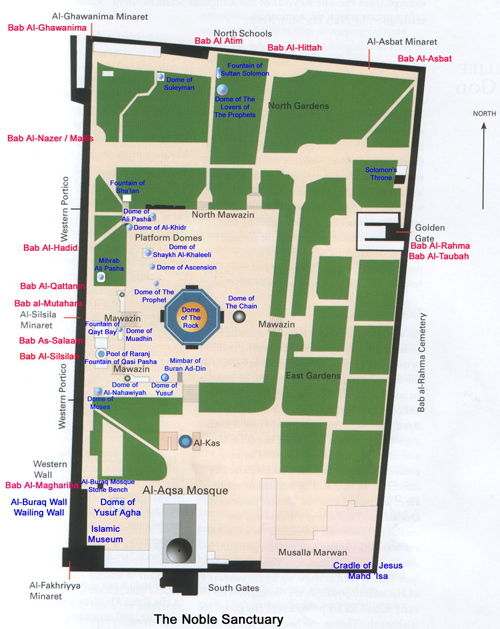 ‘Umar ibn abd al Aziz
‘Umar b. abd al Aziz became khalifa and he returned government back to the way of the Prophethood.
  He reformed the ummah in two years.
  He returned government to the way of the nubuwwa.
  He told all his governors ‘go and pray two raka’aat in Masjid ul Aqsa’ and that they should give an oath that they would obey Umar ibn Abd al Aziz and be just to the Muslims.  
The Muslims left the sunnah and they declined in iman. 
 The Shi’ah took over and the crusades happen.  They take Masjid ul Aqsa away from the Muslims in the 5th century.
Nur ad Din az Zengi
Allah subhanau wa ta'ala raised for this Ummah the likes of Nur ad Din Zengi. 
He was in Mosul and he takes it upon himself to return back the lands of the Muslims from the Crusaders.  
Nur ad Din az Zengi conquers over 70 of the Crusaders’ forts and castles and many cities. 
But his wish is to see Jerusalem conquered.  He builds a mimbar and the Muslims are surprised:  you are building this mimbar for bayt ul maqdis and we haven’t even come close to it yet?  
He said, yes I have built this mimbar so that it may one day stand upon it in Masjid ul Aqsa when it is returned to the Muslims.
Salah ud Din al Ayyubi
Nur ad Din was killed by a Shi’ah.  He is poisoned, therefore, Nur ad Din ash Shaheed.
 But, his student (also raised in his household), Salah ud Din al Ayyubi continues the return of the holy lands from the crusaders.
  When the Muslims enter Bayt ul Maqdis and take it from the Crusaders, he sends the command to Damascus, ‘brings us the mimbar of Nur ad Din!’ 
 They bring it back and the khateeb stands upon it and he gives the Khutbah on Jumu’ah.
 It is the first Jumu’ah back in Masjid ul Aqsa after 70 years after it was in the possession of the Christians.  So much so that they even put a cross on the top of the dome of the rock.
Salah ud Din al Ayyubi
This mimbar remained on the dome of the rock and the khateebs gave khutbahs until 1969.

In 1969, the Australian Christian fanatic, Michael Dennis Rohan went there and firebombed Masjid ul Aqsa and burnt down the mimbar instituted by Salah ud Din al Ayyubi.
Replica of the Mimbar built by Salah ud Din al Ayyubi
After Salah ud Din
In 1878 Napoleon takes Egypt and one of his aims is to take Jerusalem in order to send all the Jews from Europe to Jerusalem. 
 Napoleon fails.  In 1882, the British take Egypt.
  In 1919, with the fall of the Ottomans, General Allenby enters into Jerusalem and enters upon the Mount of Olives and says ‘now, the crusades have ended!’  The British control not only Jerusalem but also Egypt and Iraq.
After Salah ud Din
Later they hand it back to the Jews and leave it.  The state of Israel comes in 1948.
 
In 1920, French General Henri Gouraud when he entered Damascus  Striding to Salah ud Din’s tomb next to the Grand Mosque, he kicked it and exclaimed, "Awake Saladin, we have returned. My presence here consecrates the victory of the Cross over the Crescent."
The Qualities of the Jews- Quotes from Syed Qutb
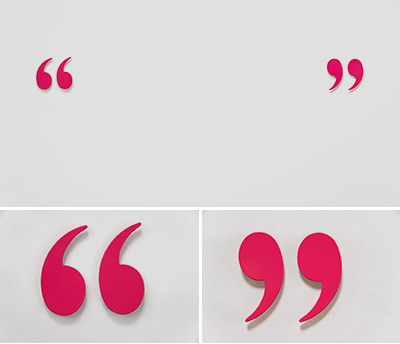 The Muslim Ummah continues       		    to suffer from the same Jewish Machinations and double dealings which discomfited the Early Muslims but the Muslim Ummah today does not, one must say with great regret, use those Qur’anic directives and this Divine Guidance regarding these problems….
The Muslim Ummah does not take advantage of the Islamic sources which its Salaf used.  Only in this way were the Salaf able to overcome Jewish conspiracy and double dealing in Medina and thus did the religion of Islam arise and thus was the Muslim Ummah born.  The Jews continue–through their wickedness and double-dealing–to lead this (Muslim) Ummah away from its religion and to alienate it from its Qur’an.  They do this in order to prevent the Ummah from utilizing its traditional Qur’anic weapons and its perfect [Qur’anic ?] readiness for this struggle.  The Jews are secure so long as this Muslim Ummah is estranged from the sources of its real power and the roots of its pure knowledge.
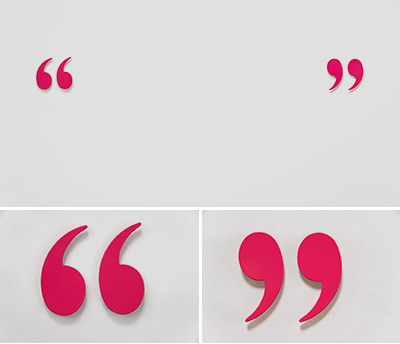